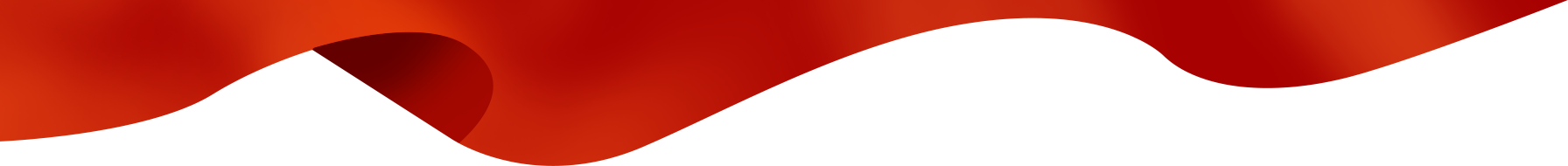 落实安全生产十五条硬措施
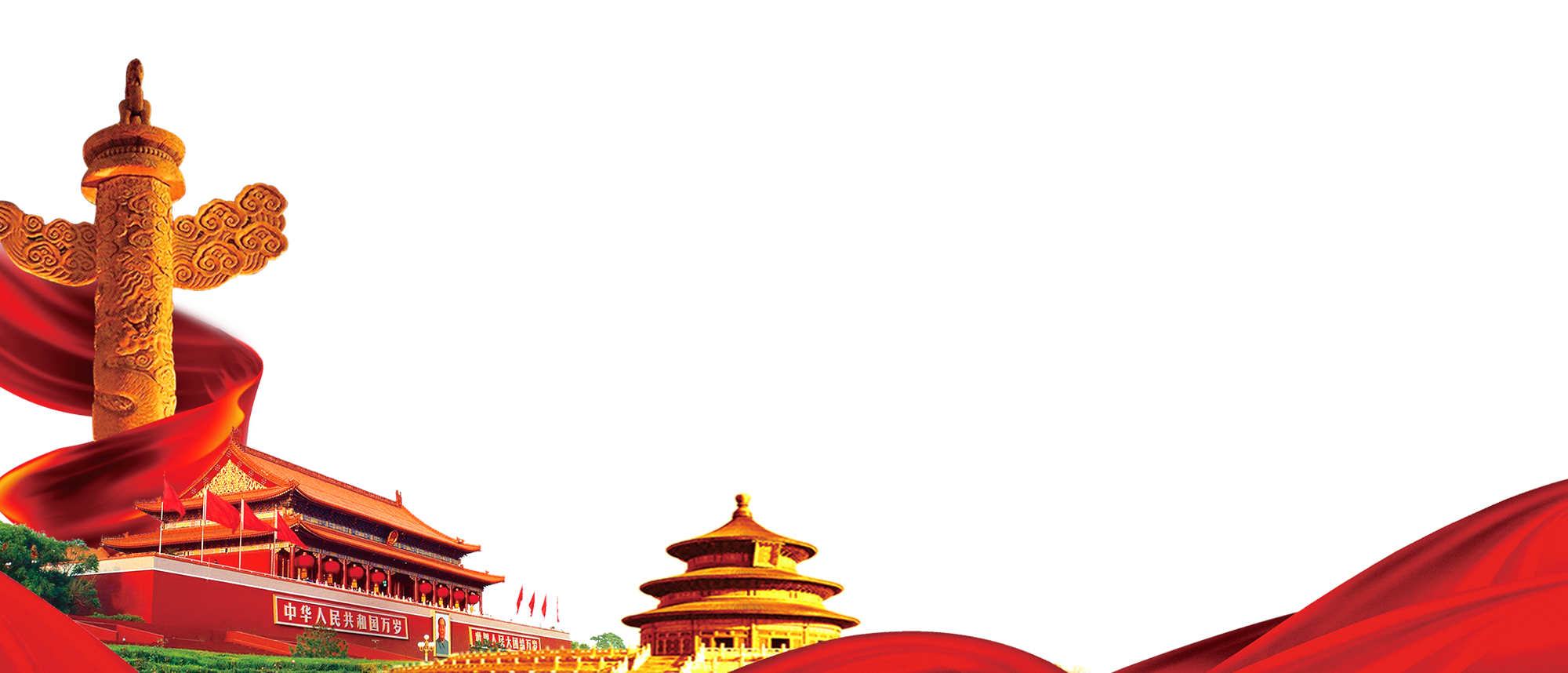 2022年3月31日
全国安全生产电视电话会议整理稿
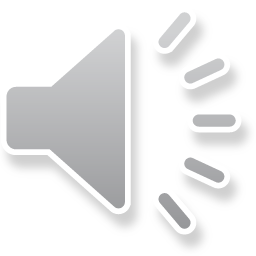 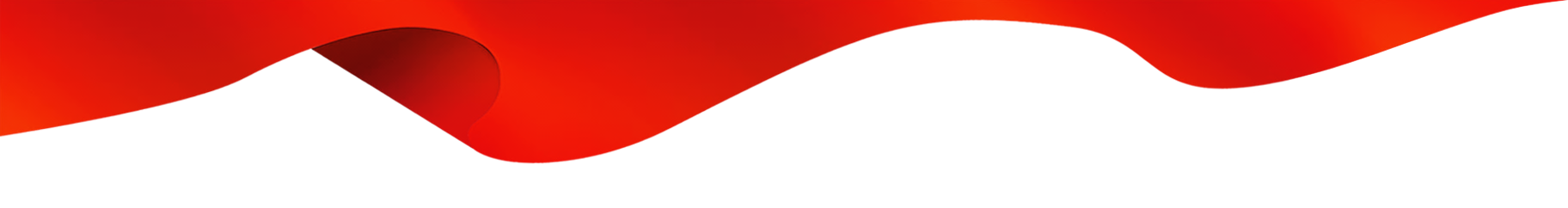 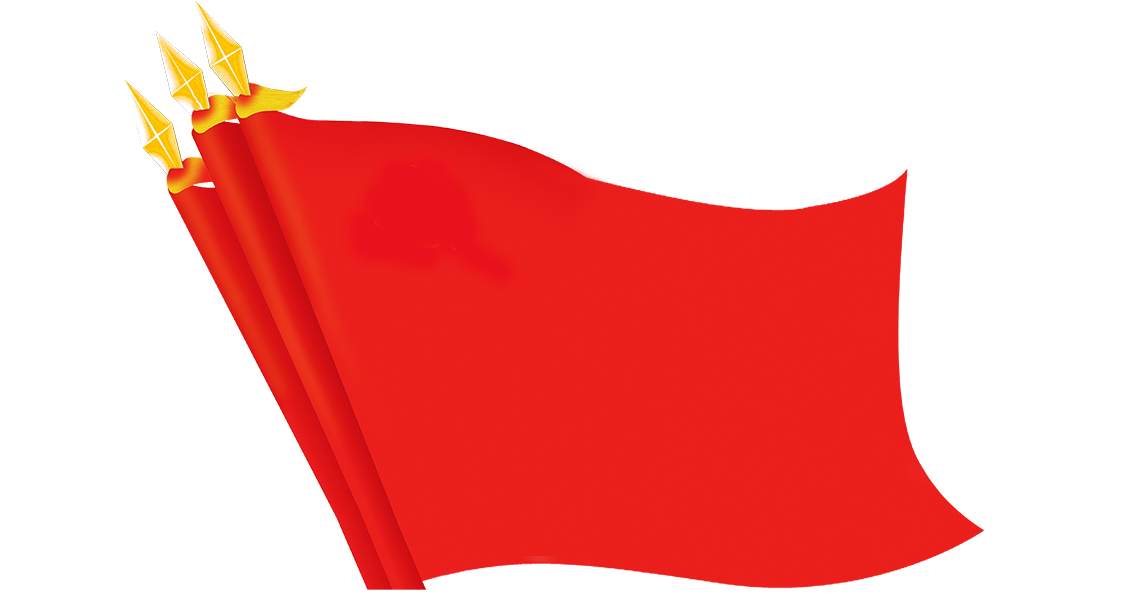 充分认识安全生产的重要意义
人命关天，安全大于天，安全红线不可逾越
前言
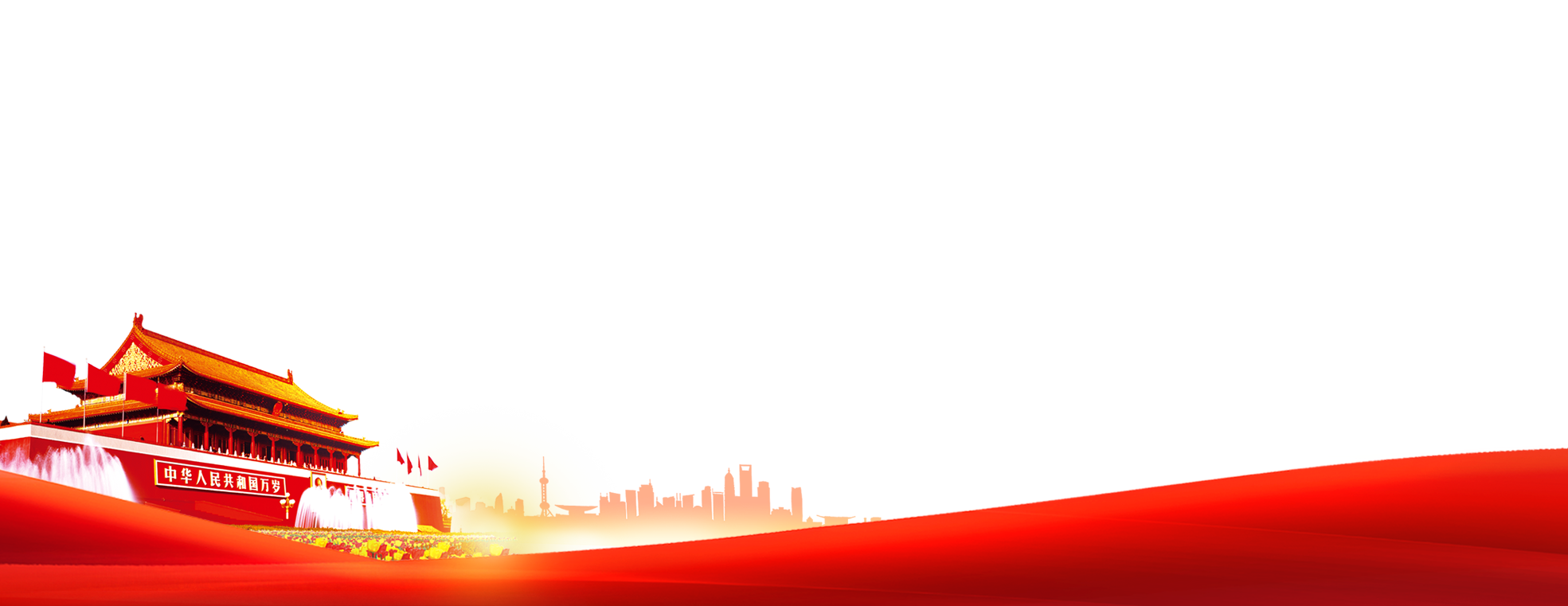 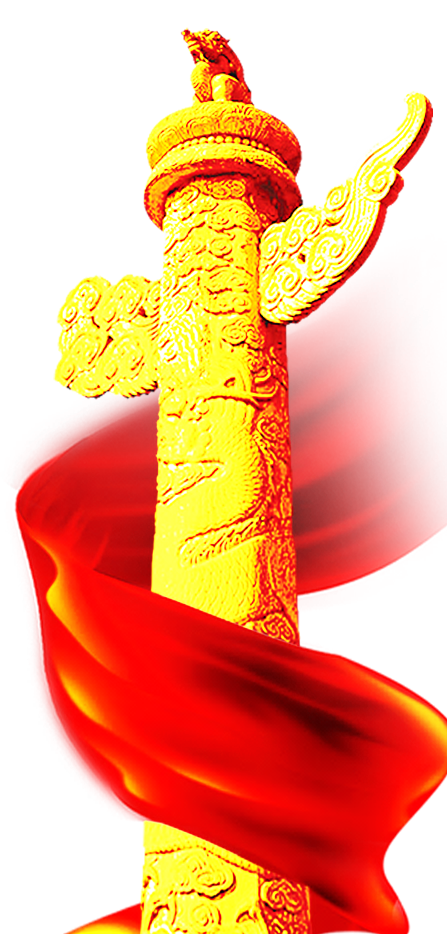 十五条硬措施主要内容：
一、严格落实地方党委安全生产责任
各级地方党委必须自觉承担起促一方发展保一方平安的政治责任，牢固树立不能以牺牲人的生命为代价的观念。组织认真学习贯彻总书记关于安全生产重要论述，严格落实地方党的领导干部安全生产责任制规定，严格落实“党政同责，一岗双责”“齐抓共管，失职追责”，切实加强对安全生产工作。党委主要负责人要立即主持党委常委会分析形势，研究安全生产监管重大问题，真正抓扎实抓出成效。
十五条硬措施主要内容：
二、严格落实地方政府安全生产责任
各级政府要把安全发展理念落实到经济社会发展各领域各环节，政府主要负责人要根据地方党委会的要求，及时研究解决突出问题，提出有效的办法。各级安委会要创造条件，实现实体化运行，滚动排查隐患，主动协调跨地区跨区域安全工作。其他领导干部要分工把关，严格履职，切实抓好分管的工作。
十五条硬措施主要内容：
三、严格落实部门安全监管责任
各有关部门要按照管行业必须管安全，管业务必须管安全，管生产经营必须管安全和谁主管谁负责的原则，依法依规的安全清单，尽快的加以对职能交叉新业态风险，各级安委会会同编制部门按照谁主管谁牵头，谁为主，谁牵头，谁靠近的原则，及时明确责任，对危化品道路交通电动等环节多的有关部门链条监管，对关系安全生产，但是已经下放的事项，要实事求是开展一次评估，跟那些基层接不住，监管跟不上的要及时纠正，必要的要收回来。应急部门要理直气壮履行安全办公室的职责，促进各部门落实监管责任。各地方各部门有关企业可以提出一批有利于提升安全水平的项目，抓紧上报审批，有利于长期的发展。
十五条硬措施主要内容：
四、严肃追究领导责任和监管责任
党中央明确要求，对不履行职责造成较大以上事故的责任，既要追究直接责任，而且要上追一层，就是说追究到党委政府领导的责任，有关部门的监管责任，特别是重特大事故，追究主要领导分管领导对严重违法违规行为没有采取有效措施，甚至放任不管的，要依法追究各级的责任，可能会追究到县，追究到乡主要负责人的责任，构成犯罪的移交公安追究刑事责任。
十五条硬措施主要内容：
五、企业主要负责人必须严格履行第一责任人的责任
企业法人代表、实际控制人、实际负责人，要严格履行安全生产第一责任人的责任，对本单位安全生产工作全面负责。现在看来，要直接追究集团公司主要负责人分管要严格落实重大风险源，安全包保责任制，矿长带班下井等制度，弄虚作假，搞挂名矿场逃避责任的依法追究，对重特大事故负有主要责任的，在追究刑事责任的同时，明确终身不得担任本行业本单位主要负责人。
十五条硬措施主要内容：
六、立即深入扎实开展全国安全生产大检查
国务院安委会将尽快组织开展安全生产大检查，各有关部门有关地区要做好准备，全面深入排查重大风险隐患，列出清单，明确要求压实责任，限期整改，坚决防止风险患演变为特大事故。要牢牢盯守矿山危化品、民航道路、水上交通、建筑施工、燃气消防等重点行业领域，特别是对可能造成群死群伤的重大风险，由省市级安委会和中央企业总部挂名督办，对拒不整改追究刑责等坚决果断的措施。要统筹疫情防治公共安全，对商场、影院、医院、养老院、学校、幼儿园和高层建筑人员密集场所封闭安全出口的封闭疏散通道的，对整改不认真，未列入清单，因查实属于重大风险隐患，可能发生事故的，要当做事故对待，引发事故的更要从严追究责任，一层难以解决的问题，要报本级安委会上级行业主管部门。
十五条硬措施主要内容：
七、牢牢守住项目审批安全红线
当前经济社会发展压力大，但对每一个项目每一个环节都要以安全为前提，不能有丝毫漏洞。对各级部门要建立完善安全风险评估论证机制，严把项目审批安全关，不得边审批边设计边施工，对危化品、矿山、烟花爆竹、建筑施工冶金等行业高危项目人员聚集场所，不得降低安全门槛。部分传统行业由东部沿海地区向中西部地区转移，要严格执行国家规定行业标准，严格安全监管，坚决把淘汰落后产能。
十五条硬措施主要内容：
八、严厉查处违法分包转包挂靠资质行为
要立即采取行动，对高危行业违法分包转包行为，严肃追究发包方承包方法律责任，坚持谁的资质谁负责，谁挂的牌子谁负责，对发生安全事故的要严格追究资质法的责任。国企比如央企要发挥表率作用，国企总部央企总部要建立专业化技术管理团队，加强对下属企业的指导监督考核，惩处不具备条件的不能盲目以及相关业务。
十五条硬措施主要内容：
九、切实加强派遣劳工派遣灵活用工人员安全管理
生产安全经营单位要接受其作用职业的指令的，劳务派遣人员灵活用工人员纳入本单位统一管理，履行安全生产保证责任，危险岗位派遣工数量，未经培训合格的不能上课。对劳务派遣灵活用工数量较多的行业，有关主管部门要重点加以查，对全员安全生产责任制不到位的，责令限期整改。在这里央企地方国企要带头，但是不能以安全生产名义辞退农民工，因为当前就业形势非常严峻，我们虽然整改，但是在这个问题上还是要把握好度。
十五条硬措施主要内容：
十、重拳出击开展打非治违
有关部门、地区要精心组织开展打非治违专项活动，并对重点及地区进行集中整治，对矿山违法油气管道乱挖乱钻客车、客船和危化品非法运营，等各种典型非法违纪行为。狠抓一批违法违规行为和事件的处理，对顶风作案屡禁不改以及责任不落实，监管不到位，失职渎职的，要依法依规从严惩处，绝不手软。同时加大曝光的力度，起到威慑作用。要坚决打击违法行为背后的保护法，对猫鼠一家的腐败行为，要移交纪检监察部门严肃处理。
十五条硬措施主要内容：
十一、坚决整治执法检查宽松软问题
安全生产执法要理直气壮，不得选择性执法，不能宽松软走过程，强化精准执法，按照省市县三级执法管理权限，确定各级管辖企业名单，明确重点检查企业对严重违法行为，举一反三，加强执法检查，强化专业执法，组织专家参与执法过程，要创新监管方式，大力推进异地交叉检查，要充分利用新技术信息化手段，及时发现违法行为，对关停的矿山要停止停电，要停止供电，派人现场盯守，严防民警安置。
十五条硬措施主要内容：
十二、要加强安全监管执法队伍建设
各地区要尽快配齐市县两级监管执法队伍，确保有足够力量承担监管任务，不得以改革为名，层层下发，下放执法责任，对个别地区撤销市级执法队伍的错误做法坚决予以纠正。各地在探索跨地区、跨部门、跨领域综合执法行政时，要充分考虑这项工作的专业性特殊性，不得简单撤并安全执法队伍，加强执法队伍专业化建设，配强领导班子，加强专业执法装备配备，健全经费保障机制，各级财政一定要给予大力支持，提高专业执法能力和保障水平。
十五条硬措施主要内容：
十三、重赏重奖激励安全生产隐患举报
要拓宽举报宣传渠道，鼓励社会公众通过市民热线、部门举报热线和网站来信来访等多种方式，对重大风险隐患违法行为进行举报，用好吹哨人制度，鼓励企业内部中职工举报表现，会有监管部门责任的部门要及时处理，依法不予举报，依法保护举报人，不得私自泄露有关个人信息，对举报重大风险隐患或举报违法违约行为的有功人员实行重奖。
十五条硬措施主要内容：
十四、严肃查处瞒报、谎报、迟报、漏报事故的行为
要严格落实事故值报制度，谎报、瞒报或者推延不报的，对直接负责人和负有管理领导责任的人员，依法依规依纪从严追究责任。对初步认定的瞒报事故，一律由上级安委会挂牌督办，必要时调查。
十五条硬措施主要内容：
十五、统筹做好经济发展疫情防控安全生产工作
从当前形势看，做好这三项工作是一个整体，头脑要冷静，不能单打，要注意调动各方面积极性，提倡互相协作，相互尊重，齐心合力，共同解决好面对的复杂问题。各级监管部门要注意从实际出发，处理好红灯、绿灯、黄灯之间的关系，使得各项工作协调有序推进，引导形成良好市场预期，既要亮红灯，又要给黄灯给绿灯，保持交通的畅通。对各类事故遇难人员要认真做好善后，以人为本，生命至上，逝者伟大，体现中国特色社会主义人权观。各级党委政府要把握好政策基调，做到稳中求进，善于弹钢琴，高质量统筹做好各方面工作，真正体现党的执政能力水平，让党中央放心，让全国人民放心。
充分认识十五条措施的重要意义
15条硬措施是当前贯彻书记重要指示精神，全面加强安全生产的重要举措，每一个方面都一条一条的抓落实。各级安委会及办公室要严格履责，要理直气壮，标本兼治，从严从实，责任到人，守住底线。在当前的形势下，更要理直气壮，统筹协调，理直气壮抓好督促检查。各级宣传部门要大力宣传本次会议精神，经审查后把安委会确定的15条要求向社会披露，并且对各地方各部门采取的行动进行客观的报道，提高透明度。
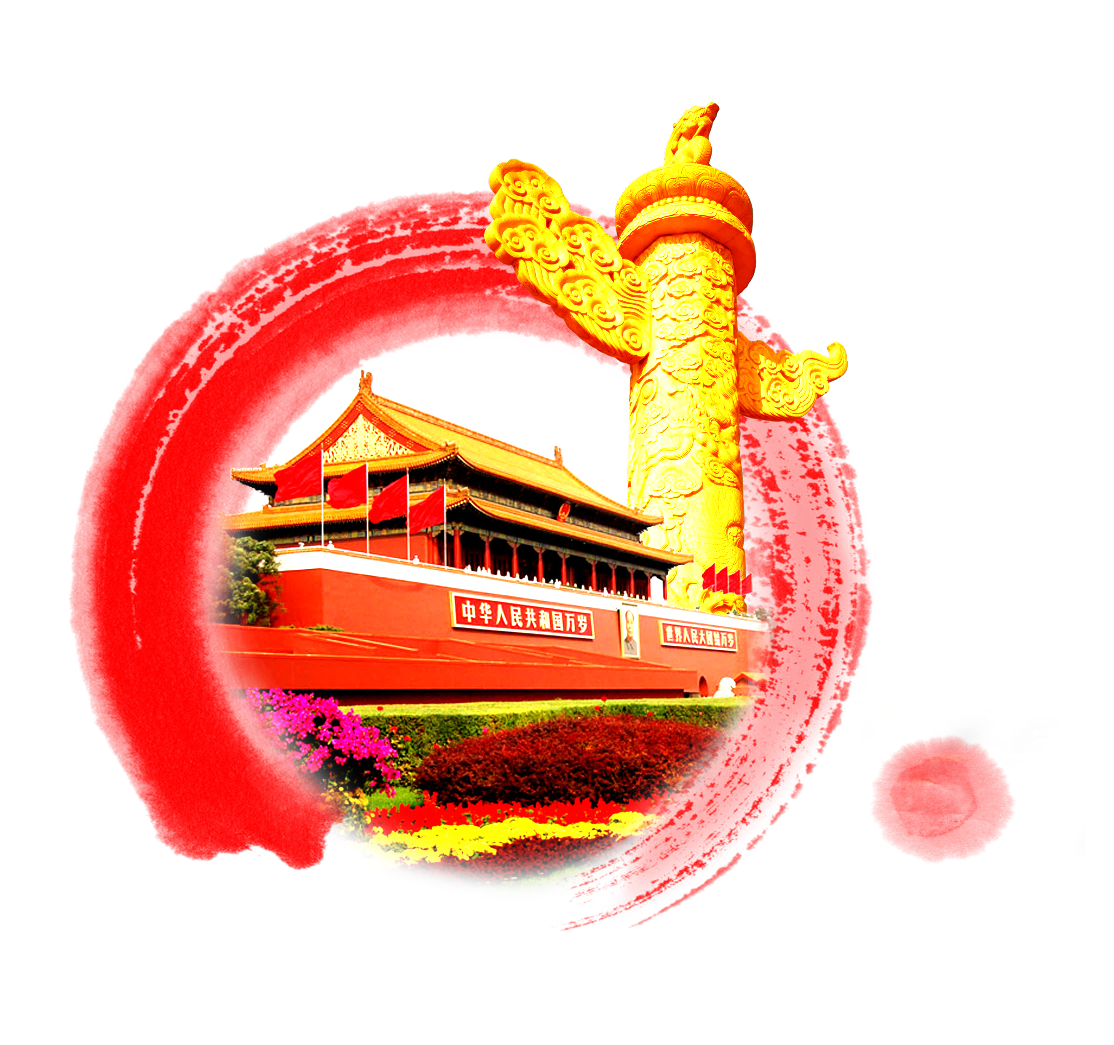 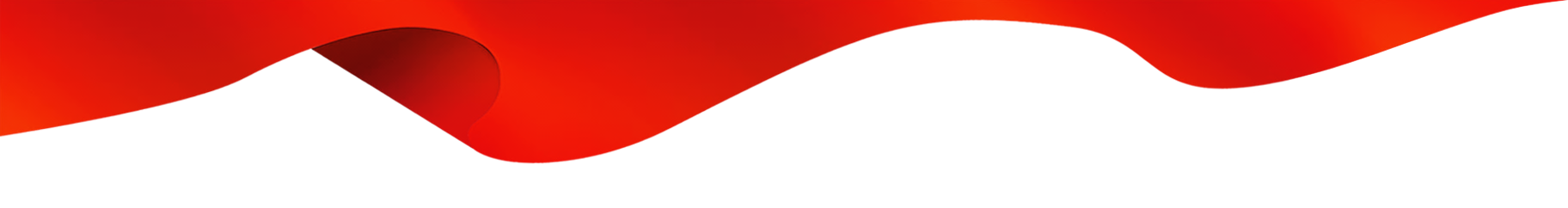 安全生产事关人民福祉，事关经济社会发展大局。“树立安全发展理念，弘扬生命至上、安全第一的思想。”正如习总书记所说，我们要牢固树立安全发展理念，为人民群众筑牢安全屏障、撑起生命绿荫。
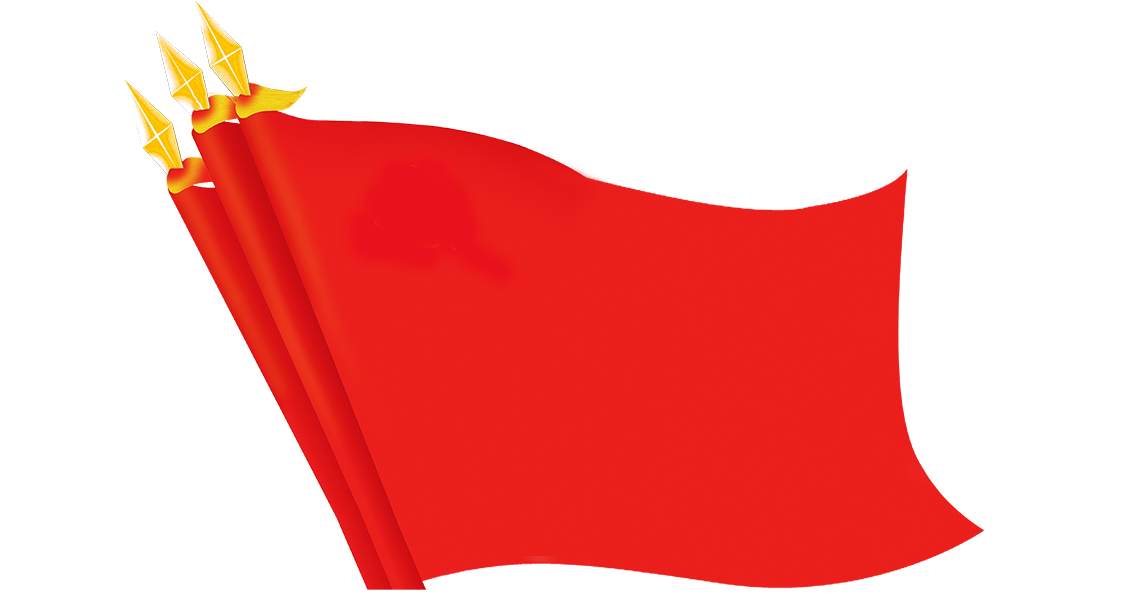 结语
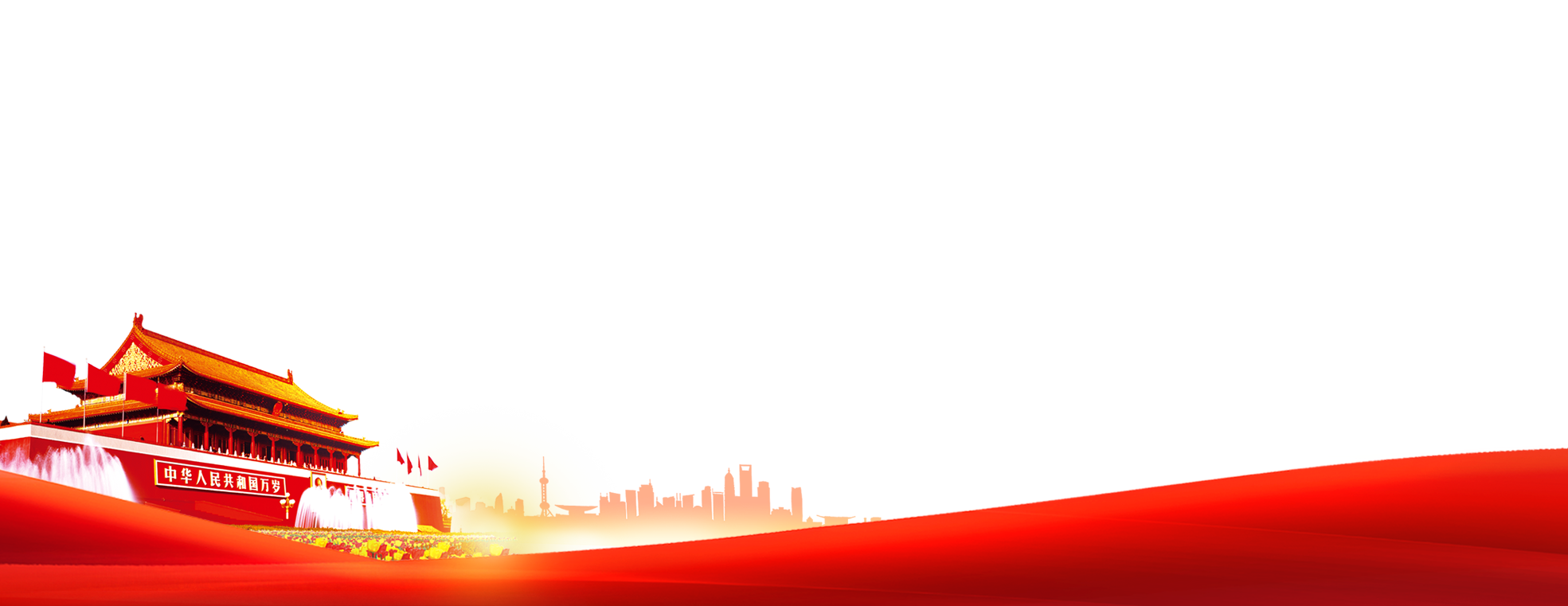 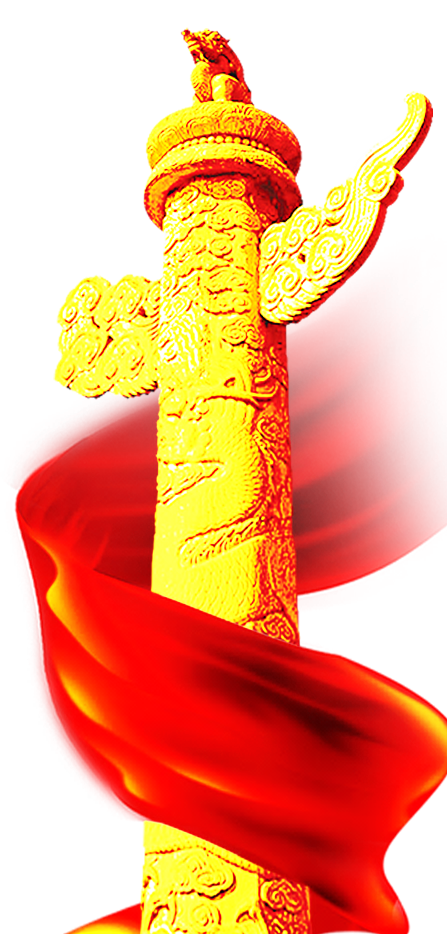 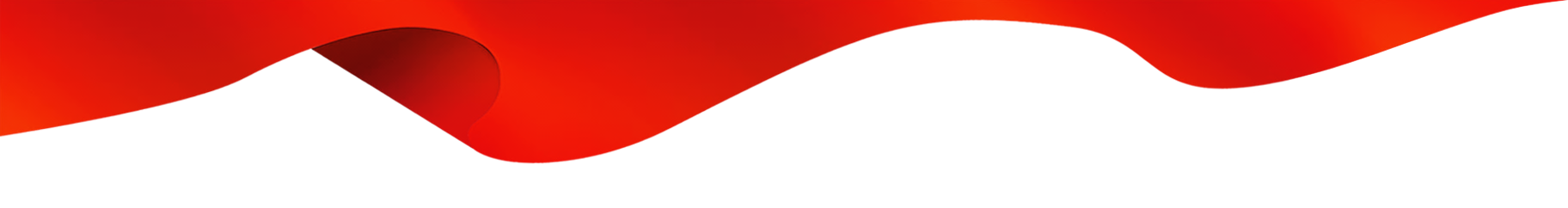 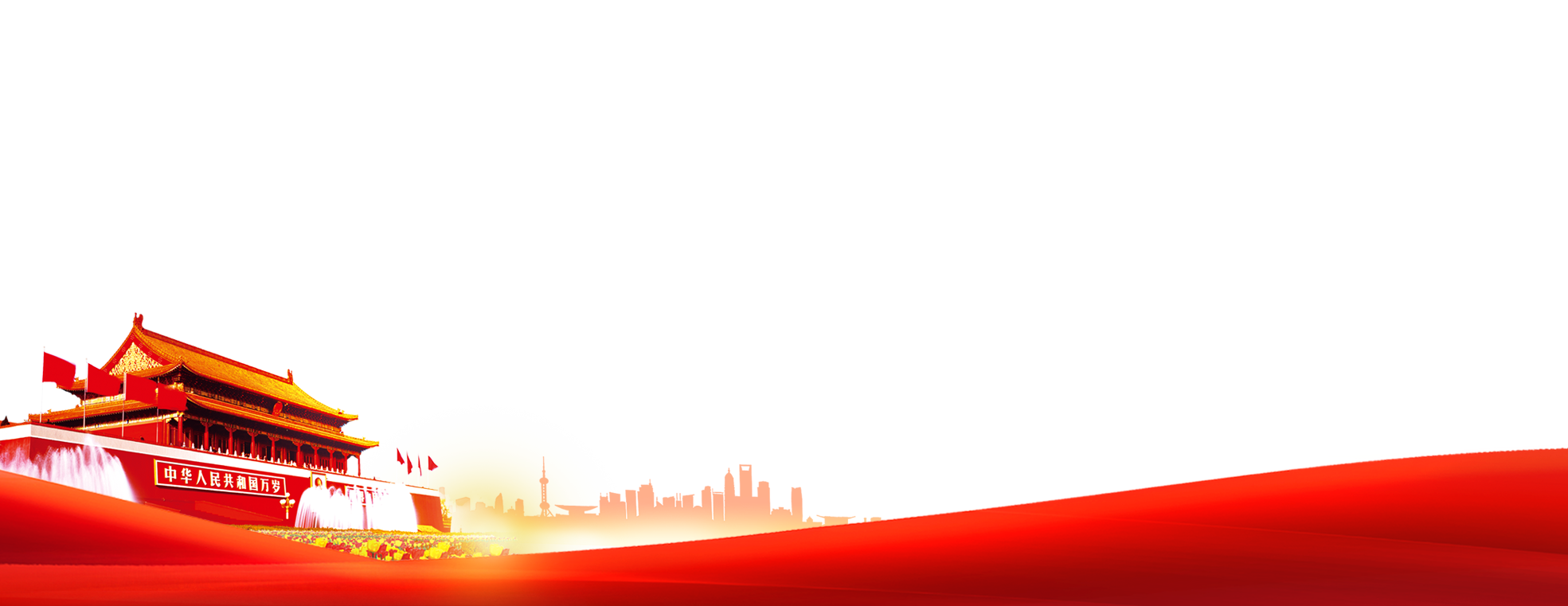 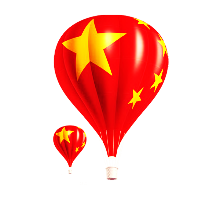 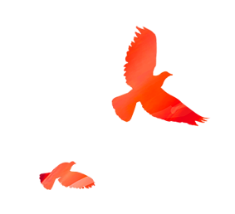 感谢大家的观看
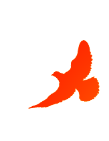 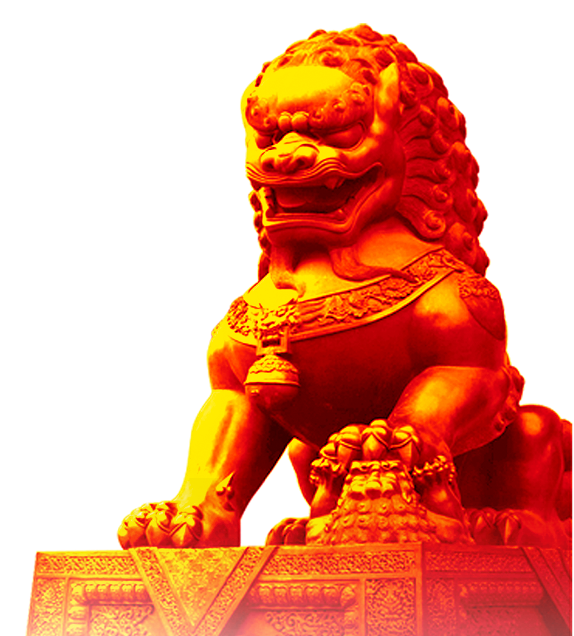